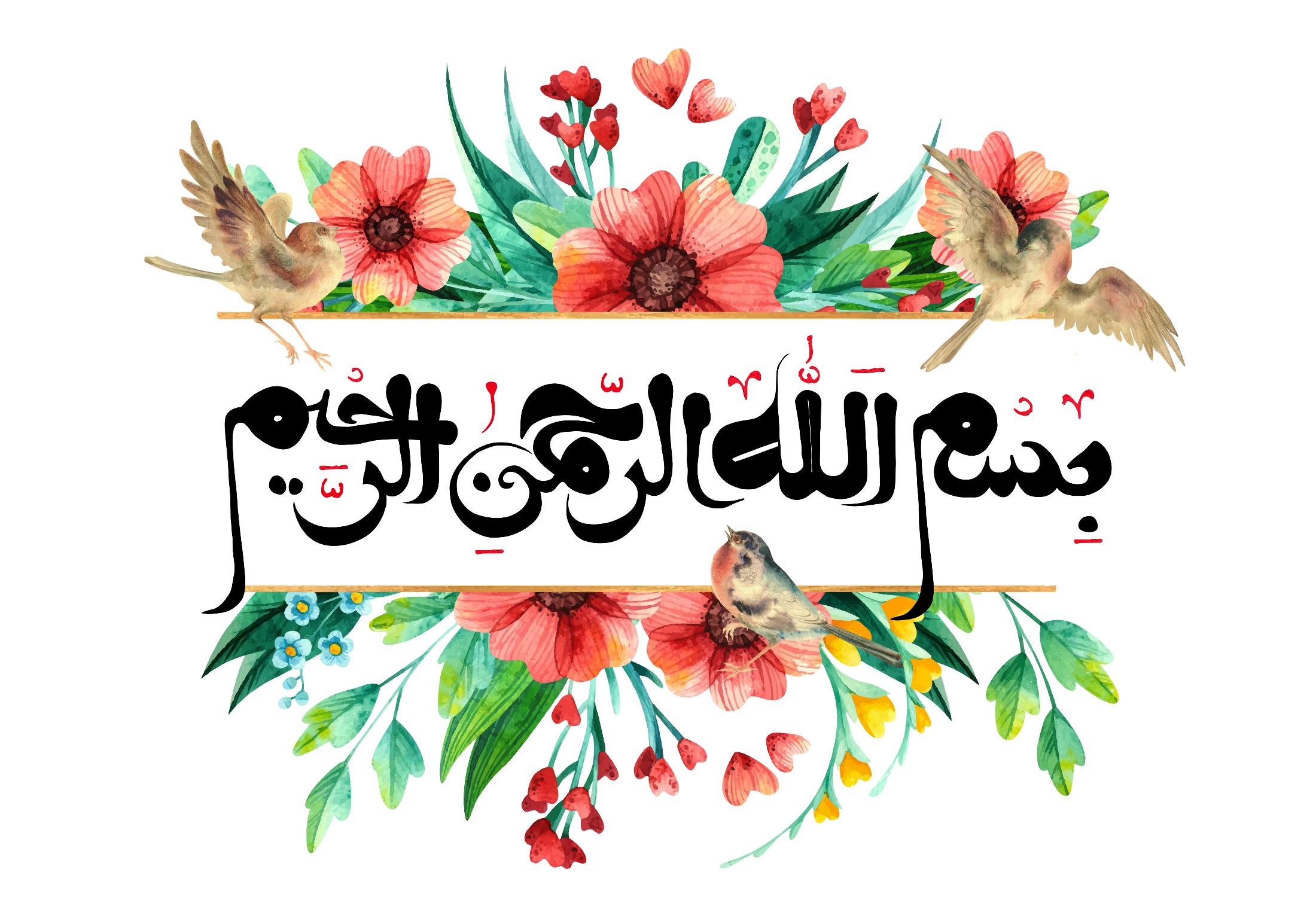 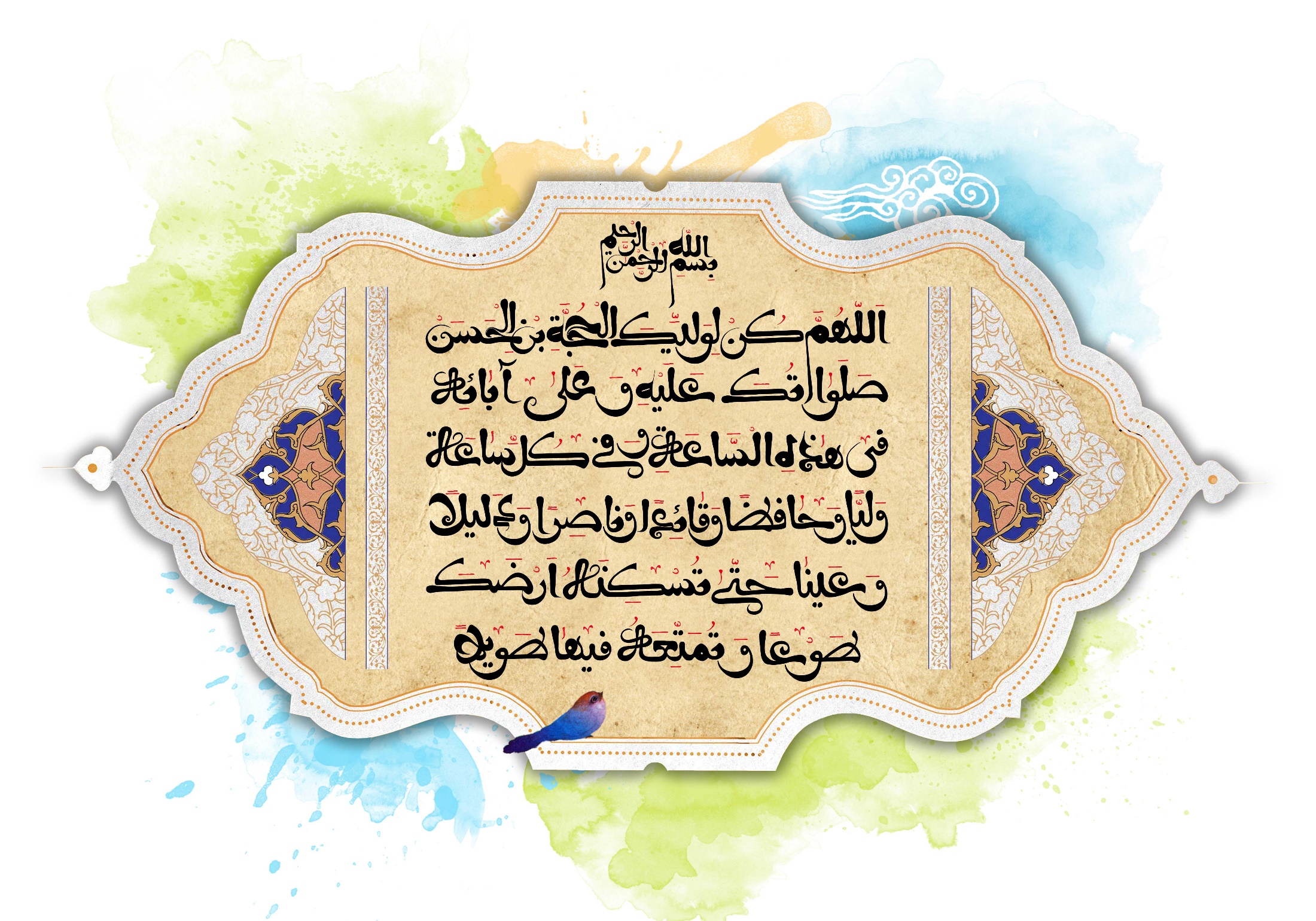 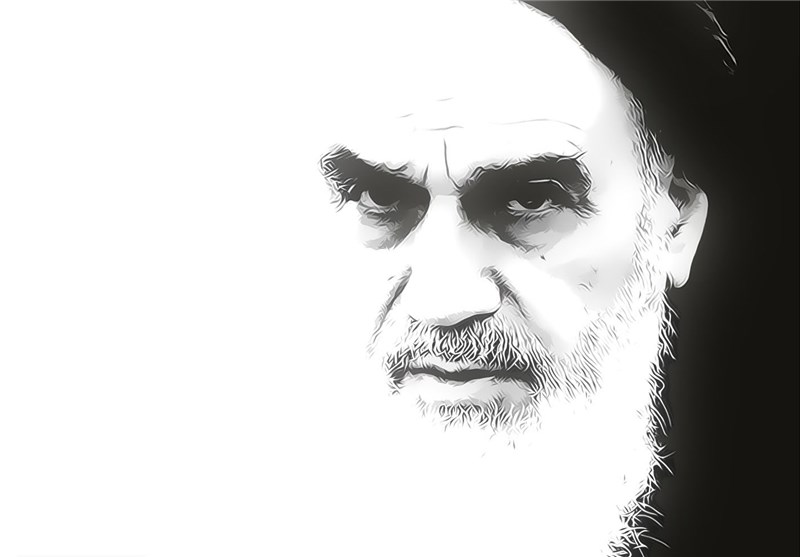 من متواضعانه و به عنوان یک پدر پیر از همه فرزندان و عزیزان روحانی خود می خواهم که در زمانی که خداوند بر علما و روحانیون منت نهاده است و اداره کشور بزرگ و تبلیغ رسالت انبیا را به آنان محول فرموده است

 از زی روحانی خود خارج نشوند و از گرایش به تجملات و زرق و برق دنیا که دون شان روحانیت و اعتبار نظام جمهوری اسلامی ایران است پرهیز کنند و بر حذر باشند

 که هیچ آفت و خطری برای روحانیت و برای دنیا و آخرت آنان بالاتر از توجه به رفاه و حرکت در مسیر دنیا نیست
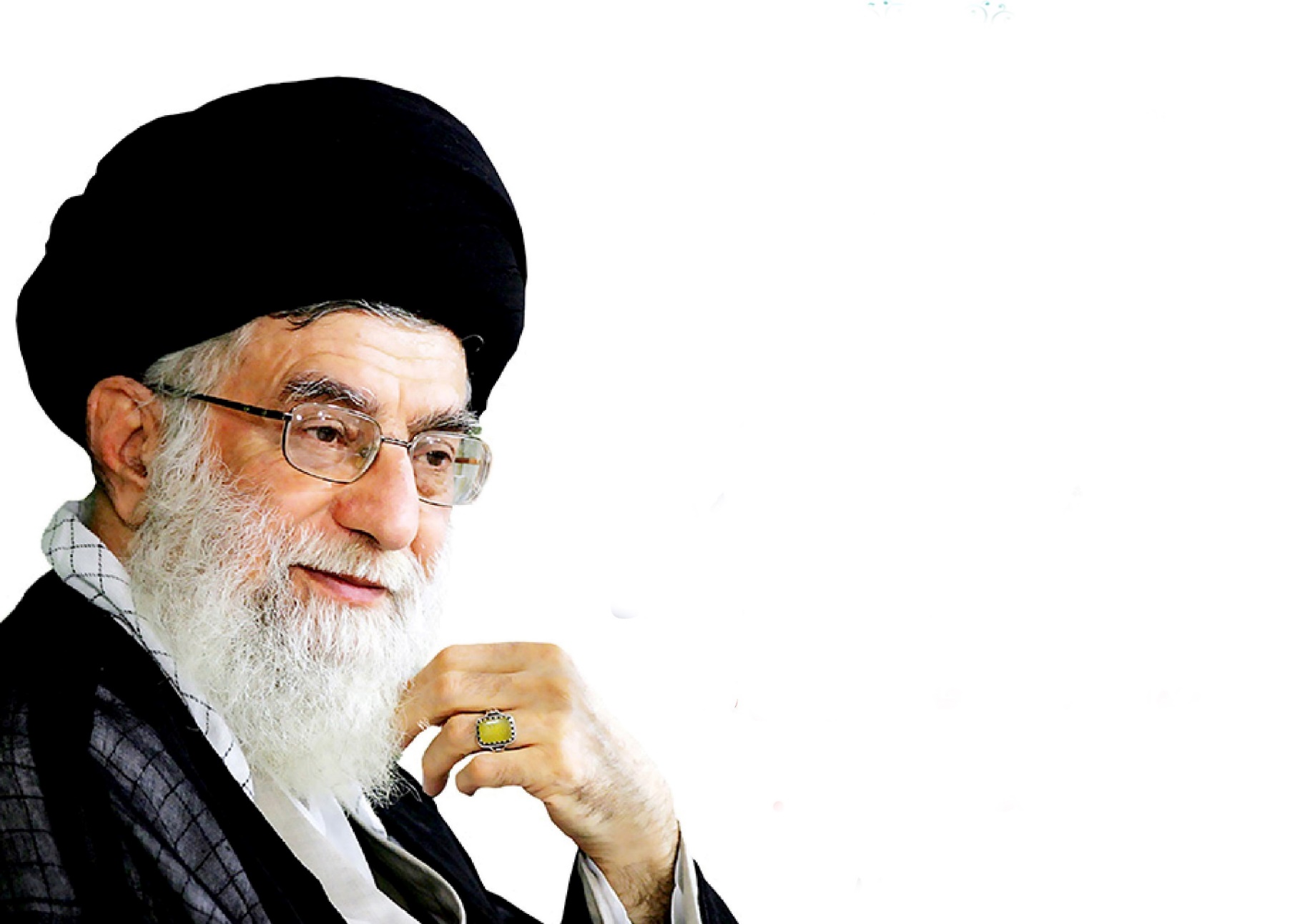 رهبر انقلاب پس از امتناع از گرفتن مدرک دکتری افتخاری دانشگاه تهران: 


«ابراز محبت دانشگاهیان برای بنده افتخار است؛ اما از پذیرش آن معذورم و اگر خدای کریم کمک کند به همان میثاق طلبگی متعهد و پای‌بند خواهم بود.»
فهرست مطالب کتاب
فصل اول: هویت صنفی طلبه و معنای طلبگی
آنچه در این فصل می آید
فصل اول: هویت صنفی طلبه و معنای طلبگی
هویت هرکس یا هرچیز اوصاف ویژۀ او است که در کسان یا چیزهای دیگر دیده نمی‌شود. یعنی اموری که وجه تمایز او از سایرین است و موجب بازشناسی او از دیگران می‌شود. هویت بر چند قسم است
«هویت» همان‌گونه که تمایزات یک چیز را از دیگران بیان می‌کند اوصاف مشترک میان افراد یک نوع را نیز بیان می‌کند.
فصل اول: هویت صنفی طلبه و معنای طلبگی
فصل اول: هویت صنفی طلبه و معنای طلبگی
فصل اول: هویت صنفی طلبه و معنای طلبگی
همان‌گونه که به‌عنوان یک انسان به موفقیت و کمال انسانی خود می‌اندیشد به‌عنوان یک طلبه باید به موفقیت و کمال صنفی خود نیز توجه داشته باشد. بدین ترتیب باید دو آرمان را به موازات هم دنبال کند؛ آرمان فردی و آرمان صنفی
فصل اول: هویت صنفی طلبه و معنای طلبگی
آشنایی با هویت یک گروه اجتماعی (راننده، کارمند، کاسب، طلبه) دورنمای وظایف و بخش عمده‏ای از برنامۀ شبانه‏روزی او را روشن می‏گرداند. وقتی می‏گوییم «فلان‏کس راننده است.» دورنمای فعالیت‏های او را به­نحو کلی می‏توان حدس زد. یک پزشک، عمدۀ زمان مفید و توان خود را به کار در مطب یا بیمارستان می‏گذراند. طلبه نیز عمدۀ وقت مفید و توان خود را به «طلبگی» باید بپردازد؛ 

هرچه کار بزرگ‌تر و مهم‌تر باشد آموزش بیشتری نیاز دارد.
   رفتگر  ------------ ۲ ساعت
    منشی ------------ ۲ هفته
    راننده ------------ ۲ ماه
    پرستار ------------ ۲ سال
    پزشک ------------ ۷ سال
    جراح قلب -------- ۱۲ سال
    طلبگی ------------  ؟

اما پرسش اساسی این است که «طلبگی» چه معنایی دارد؟
اگر در هویت طلبه کاوشی عمیق‏تر نماییم، دستور کار و وظایف او را به‌روشنی درمی‏یابیم.
الف) فلسفه پیدایش و رسالت روحانیت
هریک از اصناف اجتماعی به‏هدف رفع یکی از نیازهای زندگی انسان پدید آمده‏است.
بدون ‏شک نیاز انسان منحصر در تأمین خوراک و پوشاک و آسایش مادی نیست. نیاز غیرمادی انسان به­مراتب از نیاز مادی او فراوان‏تر و اساسی‏تر است. زیرا حقیقت انسان و انسانیت او در گرو عناصر غیرمادی است.
از جملۀ این نیازها، نیاز به وحی، نیاز به دین، و نیاز به هدایت آسمانی است. 
پروردگار جهان برای رفع این نیاز مهم، شخصیت‏های برگزیده‏ای را به‏همراه پیام آسمانی به میان مردم فرستاده ‏است.
الف) فلسفه پیدایش و رسالت روحانیت
الف) فلسفه پیدایش و رسالت روحانیت
پس از رحلت آخرین پیامبر و غیبت آخرین وصی او ـ امام عصر(عج) این سه مسئولیت خطیر نیاز به متولی دارد.
عالمان دین وارثان و جانشینان پیامبران هستند و متناظر با مسئولیت‏های سه‏گانۀ پیامبران سه تکلیف بزرگ برعهده دارند. آیه 122 سورۀ توبه به این سه تکلیف اشاره دارد.
 (وَ ماکانَ المُؤمِنونَ لِینفِروا کافَّۀ، فَلَولا نَفَرَ مِن کلِ فِرقَۀ مِنهُم طائِفَۀ لِیتَفَقَّهوا فی الّدینِ وَ لِینذِروا قَومَهُم إِذا رَجَعوا إِلَیهِم لَعَلَّهُم یحذَرونَ )
و شایسته نیست مؤمنان همگی کوچ کنند. پس چرا از هر فرقه‏ای از آنان دسته‏ای کوچ نمی‏کنند تا آگاهی عمیق در دین پیدا کنند و قوم خود را ـ وقتی به سوی آنان بازگشتند ـ بیم دهند؟ باشد که آنان (از کیفر الهی) بترسند
الف) فلسفه پیدایش و رسالت روحانیت
در این آیه که پس از آیات جهاد نازل شده‏، گروه معینی از مؤمنان از حکم وجوب جهاد و حرکت به سوی جبهه جنگ استثنا شده‏اند تا این سه هدف را پی گیرند.
فقه با فهم سه تفاوت دارد:
 فقه،‌ فهم همراه با تأمل و تعمق است. 
علاوه بر فکر با قلب نیز ارتباط دارد یعنی فهم همراه با دل است 
و نیز به سوی عمل تجهیز می‌کند یعنی فهم اگر به آستانۀ فقه برسد عمل‌زا است.
الف) فلسفه پیدایش و رسالت روحانیت
الف) فلسفه پیدایش و رسالت روحانیت
الف) فلسفه پیدایش و رسالت روحانیت
شئون پیامبران
رسالت های حوزه
الف) فلسفه پیدایش و رسالت روحانیت
سه نکته پیرامون مطلب گذشته
الف) فلسفه پیدایش و رسالت روحانیت
پیامبر اسلام(صلی الله علیه و آله)فرمودند:
«إذا ظَهَرَتِ البِدَعُ فی اُمَّتی فَلیظهِرُ العالِمُ عِلمَهُ فَمَن لَم‌یفعَل فَعَلَیهِ لَعنَۀ اللّهِ» (کلینی، الکافی، ج 1، ص 54)
هرگاه انحرافات و بدعت‏ها در میان امت من ظاهر شد، بر دانشمندانِ (دین) است که علم خود را آشکار کنند و هر کس چنین نکند، لعنت خدا بر او باد.
الف) فلسفه پیدایش و رسالت روحانیت
شجره‌نامۀ صنفی روحانیت از مسیر عالمان ربانی دورۀ غیبت به امامان معصوم و از طریق آنها به پیامبران الهی می‌رسد. عالمان ربّانی و مردان خدا در شمار پدران صنفی طلاب علوم دینی هستند.
طلبگی سلسله‏ای است متصل به عالمان بزرگ، امامان و پیامبران. نسب‏نامۀ طلاب به مردان بزرگ تاریخ منتهی می‏شود و صف طولانی روحانیتِ تاریخ، قافله‏سالاری مانند نوح و ابراهیم (علیهما السلام) دارد.               (ر.ک: محمدرضا حکیمی، هویت صنفی روحانی)
طلبه از نظر صنفی و شغلی از تبار پیامبران است و سلالۀ نوح، ابراهیم، موسی، عیسی، محمّدو وارث علی و فاطمه و حسین،(علیهم السلام) و این بس افتخارآمیز و مسئولیت‌آفرین است.
الف) فلسفه پیدایش و رسالت روحانیت
الف) فلسفه پیدایش و رسالت روحانیت
می‌توان گفت که طلبه، همکار و همیار امام زمان(عج) است و دغدغه‌های آن حضرت وجود او را نیز فراگرفته است.
می‌توان گفت که طلبه سرباز امام زمان(عج)  است و نیرویی برای تحقق آرمان‌های آن حضرت، یعنی در لشکر فرهنگی حضرت مهدی(عج)  مسئولیت خاصی می‌پذیرد و سنگر خالی‌ای را پر می‌کند و به‌عنوان عضوی از یک مجموعه که امام زمان(عج)  فرمانده و قافله‌سالار آن است انجام وظیفه می‌کند. می‌توان گفت طلبه، سهم امام است. یعنی نه تنها درآمد نقدی طلبه، که تمام وجود او ـ و تمام دارایی‌های معنوی، توانایی‌ها، استعدادها، و ظرفیت‌های او ـ متعلق به امام عصر(عج)  است و باید طبق فرمان آن حضرت خرج گردد.
الف) فلسفه پیدایش و رسالت روحانیت
طلبه از اینکه در زمرۀ ذرّیۀ صنفی اولیای برگزیدۀ خدا است، بر خود می‌بالد و با عنایت حق باید تلاش کند تا خلف صالحی برای آنان باشد. 
خدمتی که طلبه به جامعه عرضه می‌کند، رفع مهم‌ترین و حیاتی‏ترین نیاز انسان‌ها است.
به بیان دیگر طلبۀ امروز، عالمِ فرداست و عالم دین وارث انبیا و انبیای الهی مأمور تعلیم و تربیت جامعه بوده‌اند، مراد از تعلیم، تعلیم کتاب و حکمت (نه آموزش حساب و هندسه و جغرافیا) و مراد از تربیت نیز تربیت معنوی انسان‌ها (و نه تربیت بدنی، یا تربیت هنری) است. بنابراین طلبه یک نیروی فرهنگی و عنصر تعلیمی ـ تربیتی در جامعه است که برای گسترش فرهنگ دینی آماده می‌شود و تلاش می‌کند.
الف) فلسفه پیدایش و رسالت روحانیت
ب) کار طلبگی
ب) کار طلبگی
اگر کسی چنین پندار یا انتظاری از روحانی دارد باید به‌سرعت آگاه شود که آدمی‌زاده در این جهان گسترده، با یک دست تنها یک هندوانه می‏تواند بردارد و توقعی بیش از این، از یک انسان معمولی، منطقی و معقول نیست؛
اما در مقابل، هر کسی حق دارد روحانی را پاسخ‌گوی پرسش‏های
 دینی خود بشناسد و از او توقع آمادگی برای ابلاغ پیام خدا را
 داشته باشد. هر کسی حق دارد روحانی را مسئول تربیت اخلاقی
 ـ دینی نسل نو و آموزش معارف قرآن و روایات بداند. هر کسی 
می‏تواند از روحانی انتظار گره‌گشایی و بن‏بست‌شکنی در 
تلاطم‏های روحی و بحران‏های فکری اعتقادی داشته باشد.
از روحانی انتظار نمی‏رود معلم جغرافیا و زبان انگلیسی باشد؛ 
اما به حق نتظار می‏رود که معلم خوبی برای قرآن و حدیث باشد.
حل معضل ترافیک یا ترکیب آلیاژ قطعات صنعتی در حوزۀ 
مسئولیت روحانی نیست؛ اما تجزیه و تحلیل آثار تربیتی ـ اخلاقی 
مسائل دنیای جدید، از جمله همین مسئلۀ ترافیک یا توسعۀ صنعتی برعهده روحانیان است.
ب) کار طلبگی
روحانیت اگر تکنیک فیلم‏سازی یا ترفندهای سینمایی را نداند عیب نیست و قصور از وظایف اجتماعی محسوب نمی‏شود؛ اما اگر هنر توسعۀ دین‏داری و عبودیت را نداشته باشد، کوتاهی کرده است. روحانی اگر این توانمندی‏های متفرقه را نداشته باشد حداکثر یک مکانیک یا پزشک یا آهنگر نیست؛ اما اگر نتواند جامعه را به سمت ارزش‏های اخلاقی و الهی دعوت کند، «روحانی» نیست. 
روحانی حتی به دنبال کسب تخصص در نحو و صرف و فلسفه و تاریخ و روان‌شناسی و اقتصاد و علوم سیاسی نیست. این علوم گرچه در حوزه‏های علمیه تدریس می‏شود و ساعت‏ها سرمایۀ انسانی حوزویان را در اختیار خود می‏گیرد؛ اما هدف اصلی یک حوزوی هیچ کدام از این‏ها نیست.
ب) کار طلبگی
ولی بسیار تفاوت است میان کسی که می‏خواهد عالِم فلسفه و روان‌شناسی باشد با کسی که فلسفه را در خدمت فهم معارف دین می‏خواهد، و نیز میان کسی که عالم صرف و نحو است و کسی‌که صرف و نحو و ادب عربی را در خدمت فهم قرآن و حدیث می‏خواهد. 
دانشمند علوم تجربیِ جدید با دانشمند دین متفاوت است. عالم دین، در پی کشف نظر خدا و در صدد فهم سخن پیشوایان معصوم‌ است و در صرف و نحو و فلسفه و عرفان و روان‌شناسی به دنبال دست‌یابی به قرائن و شواهدی است که حقایق وحیانی را بهتر و بیشتر معلوم گرداند، در حالی که عالم فلسفه یا روان‌شناسی فارغ از دغدغۀ شناخت وحی، به دنبال شناخت حقایق از روش‌های خاص علوم است.
ب) کار طلبگی
حوزۀ پیش از انقلاب توان مهندسی کلان فرهنگی و بنیان‌گذاری فرهنگ اسلامی در سطح جامعه جهانی را نداشت و از مجاری قدرت اجتماعی و تأثیرگذاری بر کلان جامعه محروم بود، بدین‌ جهت بیشتر به طراحی، توسعه، ترویج و دفاع از نظام معرفتی دین می‌پرداخت و در کنج ضعف و انزوا و محدودیت به همین مقدار بسنده کرده بود؛ اما با پیروزی انقلاب اسلامی و توسعۀ اختیار عالمان دین، مسئولیت‌های سنگین‌تری بر دوش حوزویان قرار گرفت.
ب) کار طلبگی
ب) کار طلبگی
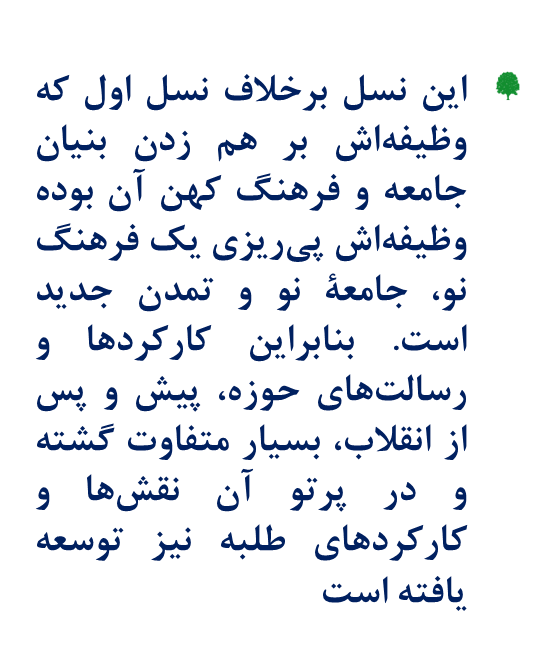 ب) کار طلبگی
اما اگر در تأمین این اهداف، نیاز به چند واسطه داشته باشد و نیز قابل واگذاری به سایر اصناف باشد کار طلبگی به‌شمار نمی‌رود؛ مثلاً آشپز یا راننده‌ای که در اختیار سازمان روحانیت قرار دارد، در نهایت به رسالت‌های روحانیت کمک می‌کند؛ اما کار طلبگی نمی‌کند؛ اما ترجمۀ متون اسلامی که نیاز به تخصص ویژۀ حوزوی دارد و ممکن است قابل واگذاری به دیگران نباشد کار طلبگی به‌شمار می‌رود، گرچه این فعالیت در تأمین آن غایات، به‌عنوان یک واسطه عمل می‌کند.
ب) کار طلبگی
بینش جدیدی که اینک نسبت به هویت طلبه به ‏دست آورده‏ایم، شالوده و شناژ برنامۀ ما را تأمین می‏کند. اکنون دریافته‏ایم
ج) نصاب طلبگی
در صفحات پیش با کار طلبگی آشنا شدیم. اکنون می‌توان فرض کرد که کار طلبگی از کسی غیرطلبه صادر شود. یعنی غیرطلبه به فعالیت‌های طلبگی و آخوندی مشغول باشد. همان‌گونه که می‌توان فرض کرد طلبه به غیر کار طلبگی اشتغال داشته باشد. بنابراین طلبه را صرفا از فعالیت‌های طلبگی نمی‌توان باز شناخت. بدین ترتیب گویا هنوز یک سؤال باقی است؛ اینکه طلبه کیست؟ و چه ویژگی‌هایی در وجود یک شخص موجب صدق حقیقی 
       عنوان طلبه بر او می‌گردد؟
مراد از نصاب طلبگی، به عبارتی، «جوهرۀ طلبگی» است. یعنی آنچه طلبه را طلبه می‌کند و کمتر از آن برای طلبه روا نیست. یعنی راهی که طلبه پیش از گرایش به هر رشتۀ تخصصی به‌صورت عام باید بپیماید یا دست کم حین تحصیلِ تخصص نباید از آن غافل شود
ج) نصاب طلبگی
بنابراین سؤال این است که کمترین داراییِ یک طلبه که شرط لازم و کافیِ عنوان طلبگی و حدِّ نصاب آن به‌شمار می‌رود چه عنصری است؟ در پاسخ به این سؤال گزینه‌های مختلفی را بررسی می‌کنیم؛
ج) نصاب طلبگی
ج) نصاب طلبگی
ج) نصاب طلبگی
یعنی برخلاف دیگر مردم که عمدۀ زمان و توان خود را در برنامه‌های دیگر می‌گذرانند، طلبه سرمایۀ توان و زمان خود را عمدتاً به ارتباط با منابع دینی و تلاش برای فهم و تبلیغ آن یا دفاع از آن یا گسترش زندگی دینی در سطح جامعه صرف می‌کند.
ج) نصاب طلبگی
قابل ذکر است که ارتباط با منابع دینی و فهم و تبلیغ و پاسداری و اجرای آن وظیفه‌ای نیست که اختصاص به طلبه داشته باشد. همۀ انسان‌های مؤمن نسبت به پیام خدا احساس مسئولیت دارند و برای بندگی خدای متعال در فهم آموزه‌های دینی تلاش می‌کنند
نظیر اینکه یک پزشک، عمدۀ نیرو و زمان خود را به عرصۀ بهداشت و درمان اختصاص می‌دهد؛ درحالی‌که دیگران کاملاً در حاشیۀ فعالیت‌های روزمره به این امر می‌پردازند. یک مکانیک ممکن است آشپزی آموخته باشد و گاهی نیز آشپزی کند؛ اما این مقدار برای آشپز بودن کافی نیست،‌ زیرا مأموریت محوری او آشپزی نیست و می‌تواند به‌صورتی کاملاً حاشیه‌ای و تفننی به آن بپردازد، او عمدۀ زمان و توان خود را به مکانیکی می‌گذراند نه به آشپزی و همین مسئله باعث می‌شود که در مکانیکی تخصص و مهارت بالاتری نسبت به آشپزی به‌دست آورد و خدمات بیشتری ارائه کند.
ج) نصاب طلبگی
اکنون با هویت طلبه آشنا گشته‌ایم و می‌توانیم طلبه را از غیرطلبه بازشناسیم
ج) نصاب طلبگی
اکنون این فرمول را کمی توسعه و تفصیل می‌بخشیم. این فرمول، معیاری کمّی و ظاهری است.
اما مانند همۀ اصناف دیگر معلوم نیست در کار خود کامیاب و کارآمد باشد. مثلاً کسی که عمدۀ نیرو و زمان خود را به رانندگی یا پزشکی می‌گذراند، الزاماً معلوم نیست راننده یا پزشک موفقی باشد. همچنین معلوم نیست احساس هویت کند یعنی به‌رغم تغییرات درونی و بیرونی و تحولات فردی و محیطی، خود را همواره متعلق به این صنف و ارزشمند بشمارد
ج) نصاب طلبگی
برای آنکه فرد در اختصاص زمان و توان خود به رسالت‌های حوزوی کامیاب باشد و احساس تعلق مستمر نیز به این نهاد داشته باشد، ‌لازم است سه وصف زیر را داشته باشد
اکنون به بررسی آن ها می پردازیم:
ج) نصاب طلبگی
تفقه یا دین شناسی
ج) نصاب طلبگی
تزکیه
ج) نصاب طلبگی
ایفای نقش اجتمهاعی
برای بررسی دقیق‌تر این ویژگی‌ها در وجود طلبه لازم است تمام احتمالات ممکن از ترکیب این سه صفت را در وجود شخصی که عمدۀ زمان و توان خود را به امر دین اختصاص داده، ترسیم کنیم و به‌صورت مقایسه‌ای نسبت به آنان داوری کنیم. این صُور ممکن، جمعاً هشت احتمال را تشکیل می‌دهند که برترین صورت آن کسی است که هر سه صفت تفقه، تقوا و نقش اجتماعی را دارد و پَست‌ترین صورت آن، کسی که تقوا و تفقه ندارد اما به ایفای نقش اجتماعی می‌پردازد.
د) آینده کاری طلبه
طلبه مانند هرکس دیگر باید در نظام تقسیم کار اجتماعی کاری را برعهده گیرد و دغدغۀ انجام آن را داشته باشد.
د) آینده کاری طلبه
د) آینده کاری طلبه
هر طلبه‌ای در امتداد نگاه به آینده با این پرسش‌ها روبرو می‌شود که :
د) آینده کاری طلبه
د) آینده کاری طلبه
در پاسخ به موضوع آیندۀ کاری طلبه پیش از پرداختن به فروعات و جزئیات، و ارائۀ بحث‌های عمیق و طولانی، لازم است یک جواب کوتاه و رسا و گویا داده شود تا طلبه، گرفتار کثرت‌ها و فروعات نگردد و تکلیف خود را در یک جمله دریابد. این یک جمله پاسخ فوری و اجمالی به آن نیاز است که همواره در ذهن می‌ماند و سنگ محکی برای آزمودن جزئیات خواهد شد.
اگر علمای دین وارثان پیامبران هستند و پیامبران مأموریت تعلیم و تربیت را برعهده داشته‌اند، طلبه در آیندۀ کاری خود یا معلم است و یا مربی. طلبه یک عنصر فرهنگی است که به کار تعلیم و تربیت انسان‌ها اشتغال دارد.
د) آینده کاری طلبه
د) آینده کاری طلبه
الف) محققان علوم دینی که به حفظ، ترمیم و بالنده‌سازی معرفت دینی و فهم شریعت نبوی مشغول‌اند و برای به‌فهمی منابع دینی و کشف آفاق نظری ناگشوده و تبیین نظامات فکری دینی تحقیق و تلاش دارند و به‌صورت تخصصی در زمینه‌های زیر به تولید علم و پژوهش مشغول‌اند
د) آینده کاری طلبه
د) آینده کاری طلبه
د) آینده کاری طلبه
اگر بخواهیم رسالت حوزویان را در یک کلمه بیان کنیم می‌توانیم از «اقامۀ دین» استفاده کنیم. حوزوی به‌صورت خلاصه «متولی اقامۀ دین» است و برای این منظور باید به‌خوبی با دین و منابع آن آشنا باشد (تحصیل). آنگاه اقامۀ دین در عناوین زیر تحقق می‌یابد:
فصل دوم: طلبه در دورة رشد و تحصیل
آنچه در این فصل می آید
فصل دوم: طلبه در دورة رشد و تحصیل
دورۀ اول حیات صنفی حوزویان دورۀ رشد و تحصیل آنان است. در این دوره، طلبه به فراگیری و بهره‌جویی می‌پردازد و وجود خود را به علم و تقوا و مهارت‌های مورد نیاز گسترش می‌بخشد. اطلاق عنوان طلبه بر او نیز اشاره به همین معنای جستجوگری و طلب است و ماهیت بایسته او را آشکار می‌سازد.
تحصیل طلبه :
عبارت است از گام‏برداشتن به سمت شناخت عمیق دین؛ یعنی به‏دست آوردن علوم و مهارت‌هایی که یا مستقیم عنوان «دین‏شناسی» دارد و یا مقدمۀ آن محسوب می‏شود. عمدۀ توان و وقت طلبه باید صرف آموختن معارف دینی و به دست‏آوردن مقدمات آن گردد و هر فعالیت دیگری به‏شرطی در زمرۀ فعالیت‏های صنفی طلبگی قرار می‏گیرد که در همین راستا باشد.
فصل دوم: طلبه در دورة رشد و تحصیل
مثال :تحصیل در رشته‏های دانشگاهی مثل پزشکی و مهندسی مستقیم در راستای هدف طلبه قرار نمی‏گیرد. طلبه‏ای که ضمن تحصیل علوم دینی به تحصیل در رشته‏های علوم تجربی در دانشگاه می‏پردازد، نه طلبۀ خوبی خواهد بود و نه پزشک یا مهندس معتبری! واین افتخار بزرگی نیست.
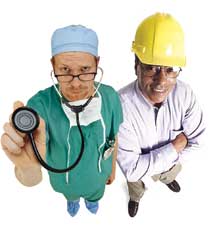 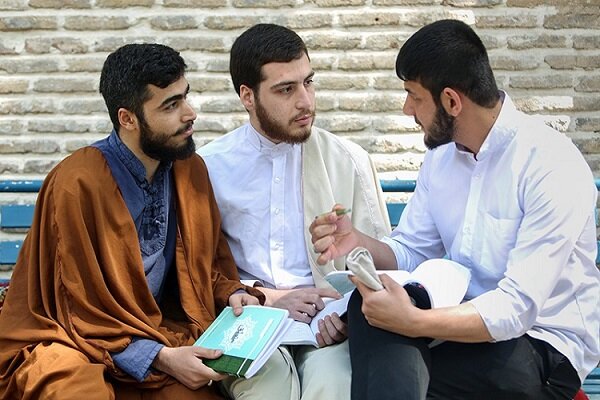 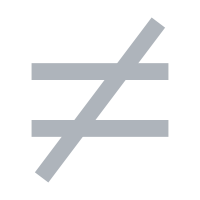 این چنین برنامه‏ای نشان دهندۀ نوعی دوگانگی شخصیت و به‏نتیجه‏ نرسیدن در انتخاب شاهراه حرکت زندگی است.
فصل دوم: طلبه در دورة رشد و تحصیل
آشنایی با دانش‌ها، فنون و مهارت‏های مختلف، گرچه مفید و در مواردی ضروری است؛ اما باید به‌خوبی روشن باشد که این فعالیت‏ها تنها هنگامی «کارِ طلبگی» محسوب می‏شود که هم‏جهت با اهداف حوزوی باشد. اگر این مسئله به‏خوبی روشن باشد، در توزیع عادلانۀ توان و زمان، سهم اصلی به کار طلبگی اختصاص می‏یابد.
به این منظور لازم است آگاهی شایسته‏ای از محتوای دین خدا کسب کند و با منابع دین، شیوۀ استفاده از آنها و قواعد فهم روشمند دین به‏خوبی آشنا باشد تا در ارائۀ نظر دین امانت‏داری کند. این توانایی‏ها در دوره تحصیل، کسب می‏شود و محور اصلی کار طلبه را تشکیل می‏دهد
فصل دوم: طلبه در دورة رشد و تحصیل
روایات فراوان از پیشوایان بزرگ اسلام بر ارزش ذاتی تفقه و آشنایی عمیق با دین خدا تأکید می‌ورزد ، برخی از آن ها در ادامه می آیند
ضرورت تحصیل
ضرورت تحصیل
ضرورت تحصیل
با توجه به ارزش بالای تفقه و معرفت دین باید برای آن زحمت کشید و آن را ـ هرچند در زمان طولانی ـ به‌دست آورد.
۲_سربازان نبرد فرهنگی
۳_نهال‏فروشی حوزه
۳_نهال‏فروشی حوزه
۳_نهال‏فروشی حوزه
۴_ثمرات متفاوت
۴_ثمرات متفاوت
۵_ یاوران امام عصر(عج)
فصل سوم: ویژگی‏های کنونی حوزه
آنچه در این فصل می آید
فصل سوم: ویژگی‏های کنونی حوزه
الف) کمبود منابع انسانی در حوزه
در میان مردم عادی ـ خصوصاً در مجاورت مراکز حوزوی ـ گاهی تصور می‏شود 
«فراوانی طلاب علوم دینی به اندازۀ کافی پاسخ‌گوی نیاز جامعه هست و امروزه استقبال از سایر رشته‏های علمی یا حرفه‏ها و صنایع، اهمیت بیشتری دارد.» این تصور، نزد اهل‏اطلاع، قضاوتی نابهنگام و تصوری به‏شدت مخدوش است زیرا:          (به یازده مطلب ذیل دقت شود)
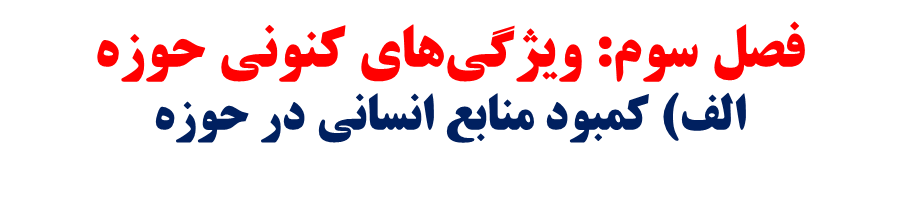 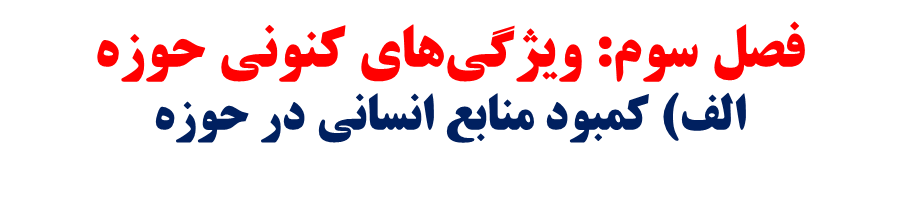 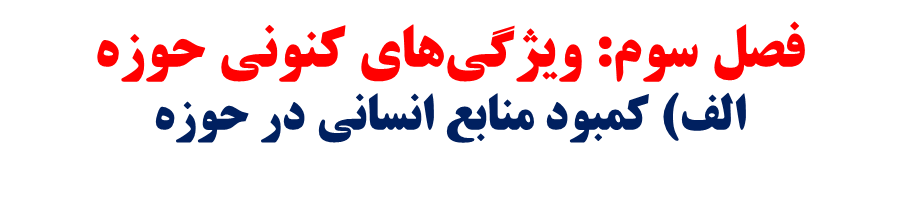 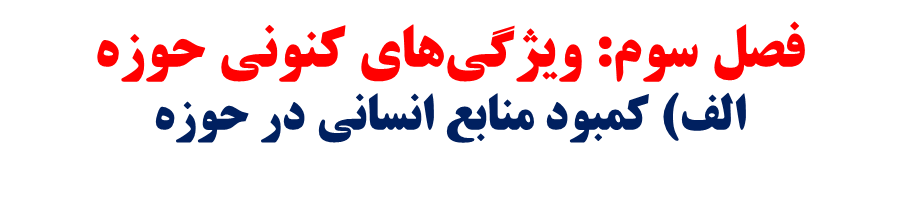 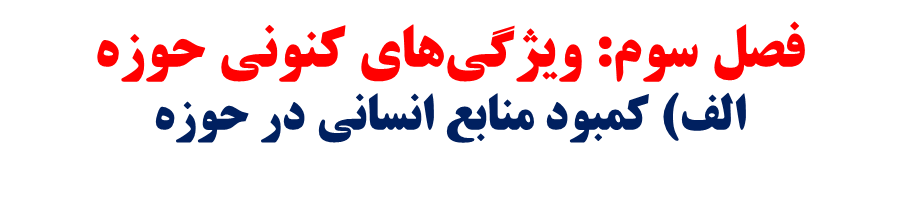 طلبه به‏مراتب بیش از دانشجو به استقامت نیاز دارد. یکی از دلایل آن این است که دانشجو پس از یک دورۀ تحصیلی 4 یا 7 ساله خود را در پایان راه تلقی می‏کند؛ اما طلبه پس از سال‌ها تحصیل خود را همچنان در آغاز راه می‏نگرد.
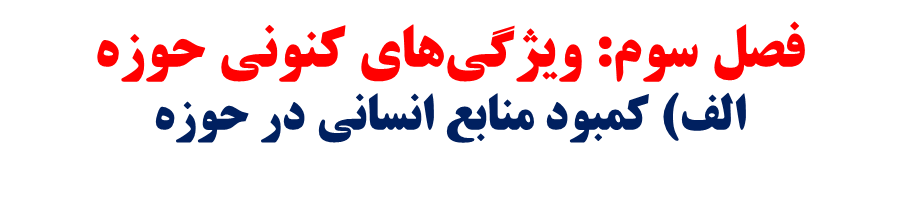 فصل سوم: ویژگی‏های کنونی حوزه ب) حوزه، بهترین پایگاه آشنایی با دین
البته در میان حوزه‏های مختلف، خوب و بهتر وجود دارد و هرکسی موظف است شرایط رشد و تحصیل بهتری برای خود ایجاد کند و از فرصت‏ها و امکانات بیشتری بهره‏برداری نماید. هنر آن نیست که پس از تأمین همۀ شرایط و امکانات حرکت کنیم. هنر آن است که در تنگناها و محدودیت‏ها بهترین استفاده را نماییم.
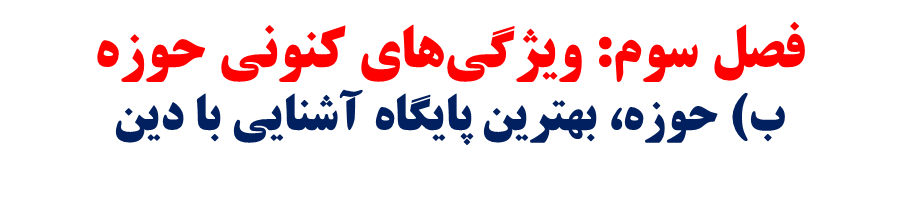 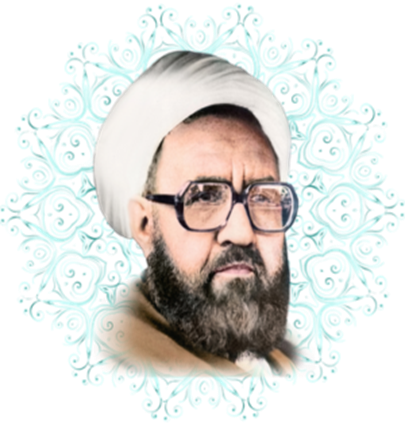 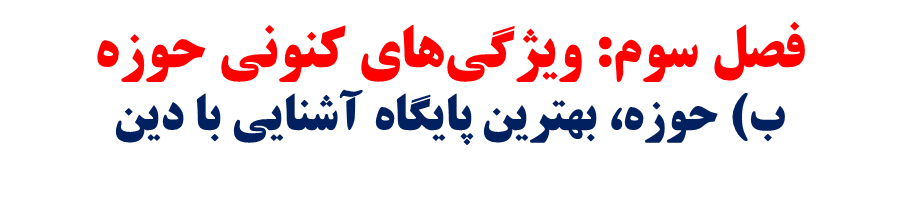 فصل چهارم: روند کلی فعالیت‏های طلبه
آنچه در این فصل می آید
فصل چهارم: روند کلی فعالیت‏های طلبه
فعالیت‏های هر انسان به دو بخش تقسیم می‏شود:
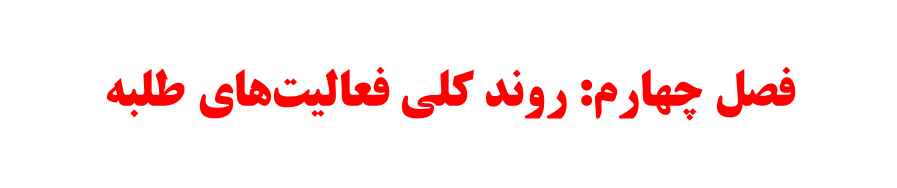 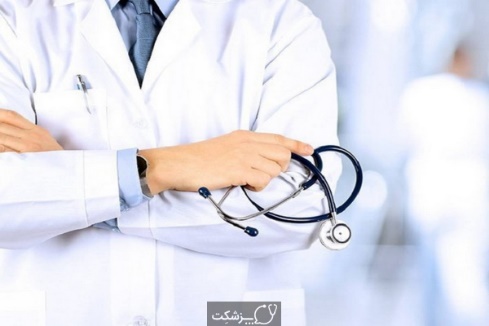 یک پزشک، هر روز ـ به جز روزهای تعطیل ـ 8 تا 10 ساعت، موظف است در مطب یا بیمارستان به ارائۀ خدمات درمانی بپردازد.
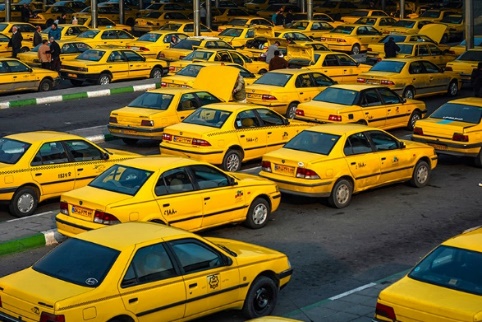 یک رانندۀ تاکسی، هر روز 8 تا 10 ساعت، درون اتومبیل، بخشی از نیازهای جامعه را برآورده می‏سازد. کارمند، کارگر، معلم، کاسب و رئیس جمهور نیز...
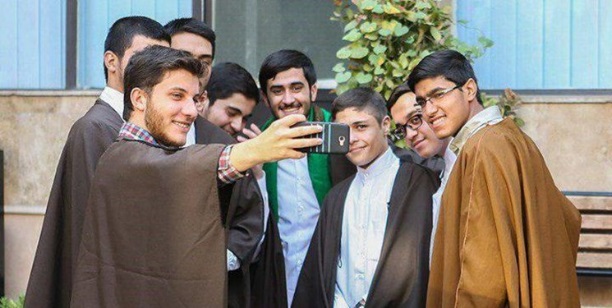 طلبه هم به مقتضای قرارگرفتن در یک صنف اجتماعی موظف است در هر روز ـ به جز روزهای تعطیل رسمی ـ 8 تا 10 ساعت فعالیت طلبگی داشته باشد.
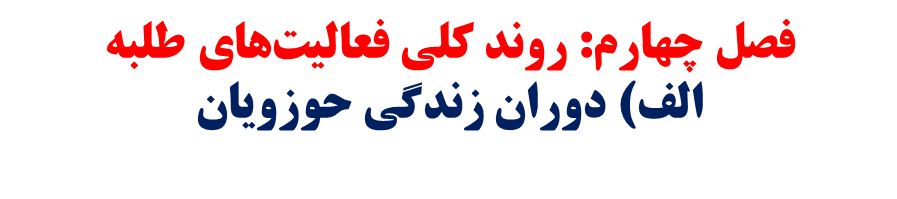 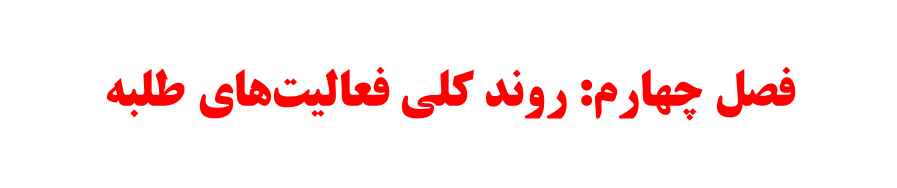 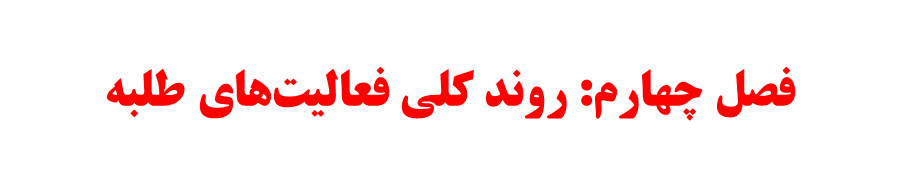 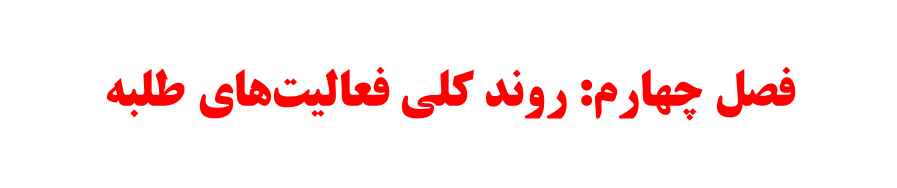 اگر کل زندگی طلبه را پس از آغاز فعالیت حوزوی شصت سال فرض کنیم                 
                    این شصت سال در تقسیم اولیه به دو بخش تقسیم می شود
رسالت‏های اجتماعی حوزه و کارآمدی طلبه عمدتاً مربوط به دورۀ دوم است.
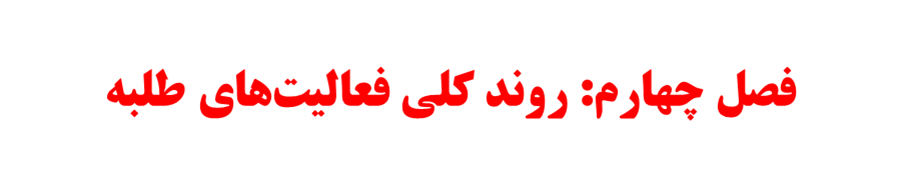 فصل چهارم: روند کلی فعالیت‏های طلبه
فصل چهارم: روند کلی فعالیت‏های طلبه
هویت طلبه در دورۀ رشد و تحصیل، هویت تحصیلی است
فعالیت صنفی‌ای که برعهده دارد «تحصیل» است
مراد از تحصیل در این عبارت فقط تحصیل رسمی حوزوی نیست؛ بلکه کسب هرگونه کمال و توانمندی از قبیل توان پژوهش، سخن‏وری، ارتباط اجتماعی، مدیریت و... جزء فرایند تحصیل است. گرچه درصد اهمیت و ضریب‏ اعتبار این موارد تفاوت فراوان دارد.
بر این اساس، عمدۀ نیرو و وقت طلبه در طول سال باید در تحصیل و بالابردن توانمندی‏های شخصی هزینه شود.
فصل چهارم: روند کلی فعالیت‏های طلبه
فصل چهارم: روند کلی فعالیت‏های طلبه
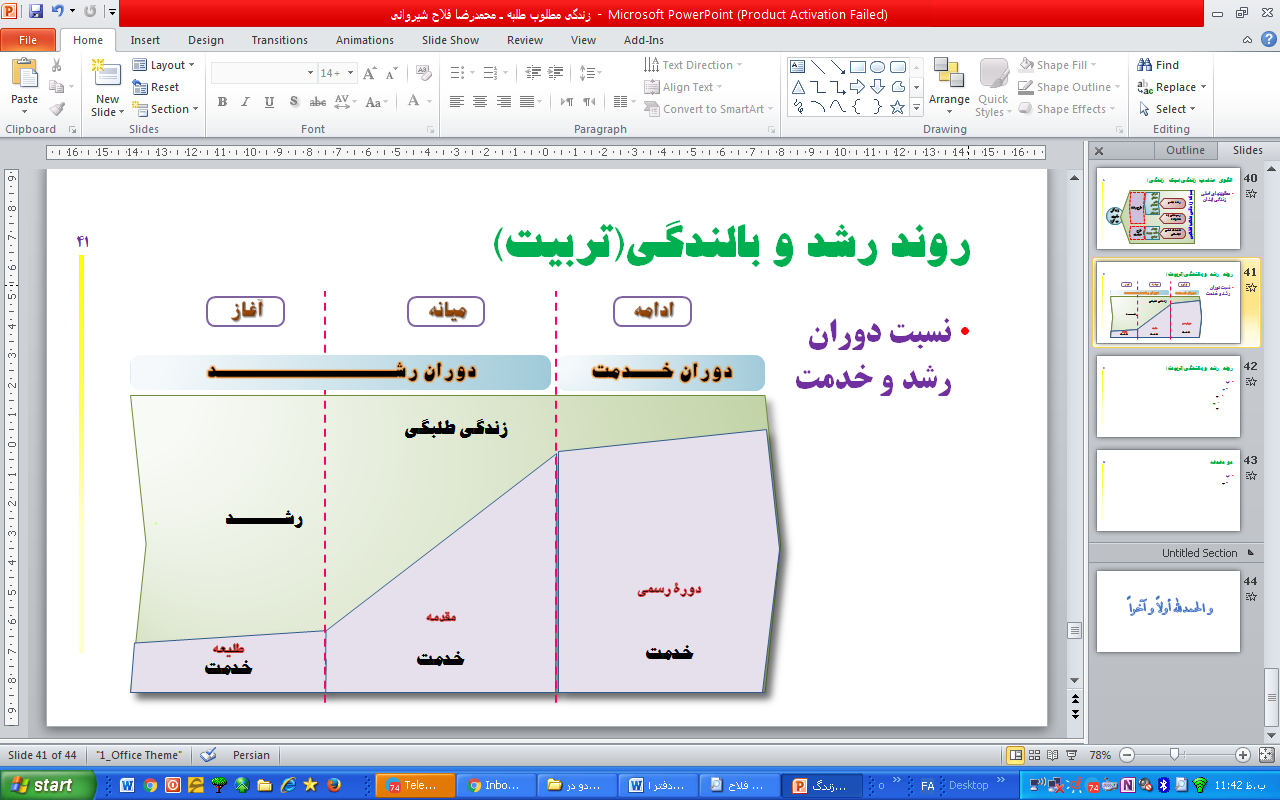 * فعالیت شخصی: 14 ساعت

* فعالیت صنفی: 10 ساعت

* فعالیت تحصیلی: چهار پنجم از زمان فعالیت صنفی 
مثلا 8 ساعت در روز یا 5 روز در هفته یا نه ماه و نیم از سال
 
* فعالیت فرهنگی: یک پنجم از زمان فعالیت صنفی 
مثلا 2 ساعت در روز یا 1 روز در هفته یا دو ماه و نیم از سال

* تحصیل حوزوی: چهار پنجم از زمان فعالیت تحصیلی

* تحصیل سایر امور: یک پنجم از زمان فعالیت تحصیلی
فصل چهارم: روند کلی فعالیت‏های طلبهج) فعالیت‏های فرهنگی در برنامۀ عملی طلبه
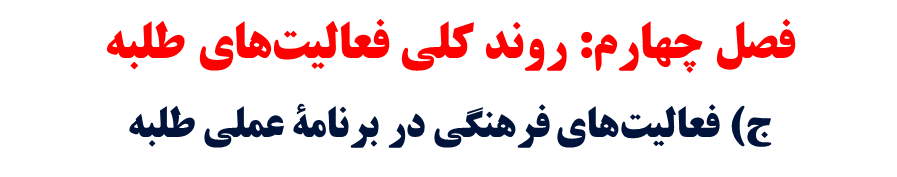 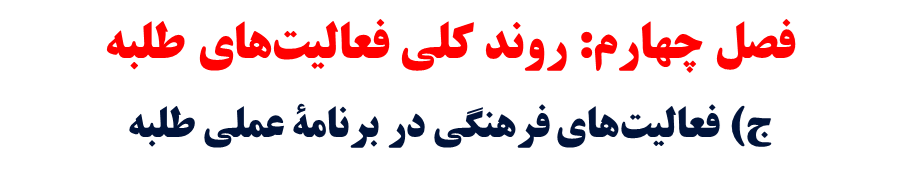 تحصیل علوم حوزوی، درون‏مایۀ این توانمندی‏ها را تأمین می‏کند و این توانایی‏ها قالبی برای ارائۀ آن محتوا خواهد شد. به‌خوبی روشن است که محتوای بدون قالب همچون قالبِ بدون محتوا، مفید واقع نمی‏شود.
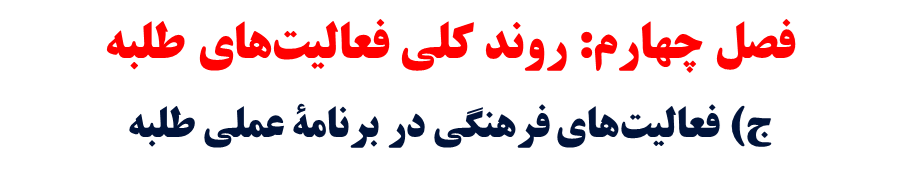 پاره‏ای از دانش‏آموزان مدارس و دبیرستان‏ها در کنار برنامه‏های آموزشی و تحصیلی خود در فعالیت‏های فوق‏برنامه، حضوری پرنشاط دارند. روزنامۀ دیواری تهیه می‏کنند، مقاله می‏نویسند و در مراسم صبحگاه ارائه می‏دهند، در کتابخانه یا واحدهای دیگر فعالیت می‏کنند، در اجرای مراسم نماز جماعت، دعا، قرآن، جشن یا سوگواری، راهپیمایی و برنامه‏های هنری­دکلمه، مسابقه، سرود، تئاترـ سهیم می‏گردند، با بسیج مدرسه همکاری می‏کنند، بریدۀ جراید را در تابلوی مخصوص نصب می‏کنند، کلاس‏های تقویتی برای دوستان خود تشکیل می‏دهند، از ذوق و هنر خود به‏صورت شعر، طراحی، کاریکاتور و.... استفاده می‏کنند، آزمایش‏های توصیه شده در کتاب‏های درسی را به‌خوبی انجام می‏دهند، با بهره‏گیری از دانش و مهارت خود کارهای دستی، پاورپوينت و وسایل خاص تولید می‏کنند و خلاصه آنکه جوش و خروش ویژه‏ای از خود نشان می‏دهند
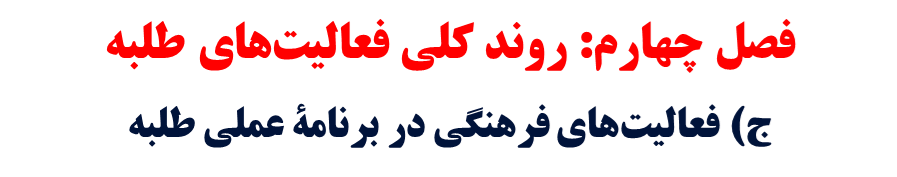 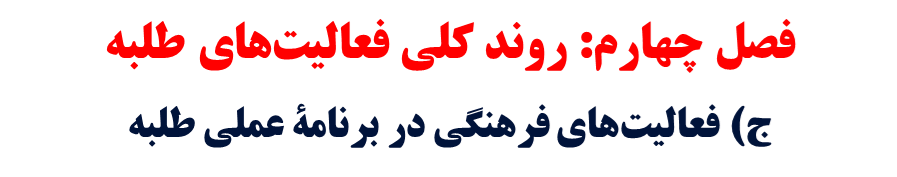 اگر و تنها اگر این فعالیت‏ها در «حاشیۀ» فعالیتِ آموزشی آنها قرار گیرد و آسیبِ جدی به روند تحصیل آنها وارد نسازد. شخصیت این دانش‏آموزانِ پرشور از رهگذر این تلاش و تجربه، مجموعاً بهتر و مفیدتر و جامع‏تر از دانش‏آموز درس‌خوانی است که دائماً دفتر و قلم به دست گرفته و در گوشۀ انزوا سر در مباحث درسی فروبرده است
همین دو توصیۀ موازی را در حرکت حوزوی نیز باید رعایت کرد. فعالیت‏های جانبی در کنار برنامۀ تحصیل، برای طلبه ضروری است و مشابه این آثار و برکات را در پی دارد. البته اگر در انجام این فعالیت‏ها رعایت اعتدال فراموش نشود.
روشن است که به‏دست آوردن هر توانمندی در ابتدای امر دشوار است و با ناکامی‏ها و شکست‌هایی مواجه می‏شود و احتمالاً ضایعاتی خواهد داشت؛ اما در مقابل توانمندی و ورزیدگی حاصل از آن مجموعاً مقرون به‌صرفه است.
فصل پنجم: کارآمدی اجتماعی طلبه
آنچه در این فصل می آید
فصل پنجم: کارآمدی اجتماعی طلبه
هرچه از مراحل رشد او می‏گذرد، در تأمین نیازهای خود مستقل‏تر می‏شود و نیاز او به «کار» یا «همکاری» دیگران کاهش می‏یابد، گرچه هیچ‏گاه به‌صورت کامل از دیگران بی‏نیاز نمی‏شود.
فصل پنجم: کارآمدی اجتماعی طلبه
در سنین جوانی، شایسته است آدمی تأمین بخشی از نیازهای دیگران را برعهده گیرد و همان‌گونه که خود تاکنون از حاصل کار و دسترنج دیگران بهره گرفته بود، از این پس به دیگران بهره برساند؛ اینک وظیفه دارد در قبال خدمات فراوانی که از دیگران دریافت کرده ـ به رسم قدرشناسی ـ از خود واکنشی نشان دهد و خدمتی برساند.
فصل پنجم: کارآمدی اجتماعی طلبه
فصل پنجم: کارآمدی اجتماعی طلبه
از نگاه دین، هرچه توانمندی، کارآیی، لیاقت و قدرت انسان بیشتر و به قول معروف «باعُرضه‏تر» باشد، و بتواند خدمت بیشتری ارائه کند شایسته‏تر است.
فصل پنجم: کارآمدی اجتماعی طلبه
ایمان و تقوا ارزش بُعد فردی وجود انسان است کارآمدی و کفایت، ارزش بُعد اجتماعی او
(إنّ خَیرَ مَنِ استَأجَرتَ القَوی الأمین)
فصل پنجم: کارآمدی اجتماعی طلبه
در میان کارگزاران دولت امام علی علیه السلام سه شخصیت متفاوت دیده می‌شود:
فصل پنجم: کارآمدی اجتماعی طلبه
هیچ یک از این دو گروه بازوی قابل اعتمادی برای امام امت (کسی که مسئول هدایت اجتماع و اصلاح امور آن است) نیست.
فصل پنجم: کارآمدی اجتماعی طلبه
کسانی که اخلاق و اخلاص و سلامت نفس را در حد مطلوب دارا هستند؛ ولی عرضۀ سکان‌داری یک حرکت اجتماعی را ندارند و نمی‏توانند از خود اثر و خدمت مناسبی ارائه کنند
نیروهای شایسته‏ای برای پیشبرد اهداف اسلام نیستند.
فصل پنجم: کارآمدی اجتماعی طلبه
فصل پنجم: کارآمدی اجتماعی طلبه
به یقین مقایسۀ این دو گروه و کنار هم نهادن آنان اشتباهی بزرگ است و این هم‏عرضی، نباید موجب توهم نوعی هم‏ارزی میان آنها شود. منظور از این بیان، برابر دانستن ارزش «انسانیت» و ارزش «کارآمدی» با یکدیگر نیست و مقایسۀ میان کمیل بن زیاد  با زیاد بن ابیه هرگز عاقلانه شمرده نمی‏شود ، زیرا
بر این اساس در دَوَران امر میان این دو ویژگی، جایی که تنها انتخاب یکی از این دو گزینه امکان‏پذیر باشد، بدون تردید انسان باید ارزش‏های والای فردی را برگزیند و از هیچ ملامتی واهمه نکند.
فصل پنجم: کارآمدی اجتماعی طلبه
آیات و روایات پیرامون موضوع بحث شده
فصل پنجم: کارآمدی اجتماعی طلبه
فصل پنجم: کارآمدی اجتماعی طلبه
فصل پنجم: کارآمدی اجتماعی طلبه
فصل پنجم: کارآمدی اجتماعی طلبه
برای توضیح بیشتر مثالی در ابعاد ملموس‏تر، از حکومت غیرمعصوم ذکر می‏کنیم.
امام خمینی در آستانۀ انقلاب اسلامی از آحاد ملت ایران خشنود بود  و به داشتن چنین توده‏ای بر جهانیان مباهات می‏کرد؛ اما رضایت امام از کسی مانند بهشتی و مطهری با رضایت او از تودۀ عوام قابل مقایسه نیست. شهادت بهشتی و مطهری، برای او همسنگ فقدان یک امت، غمبار و جان‏فرسا بود؛
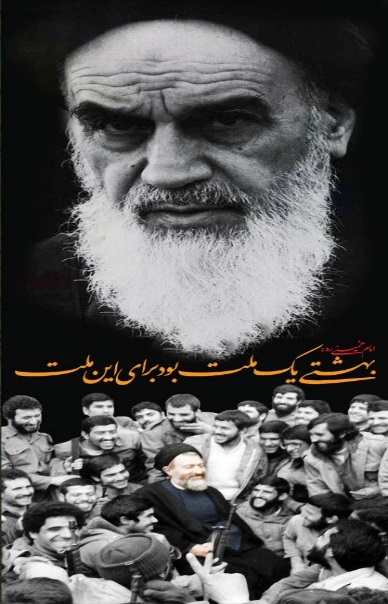 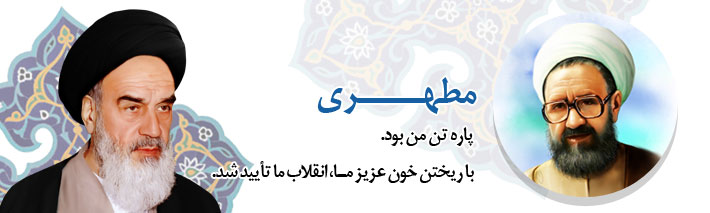 چه بسا حادثه‏ای طبیعی که پیامد مرگ هزاران شهروند معمولی را به‌همراه داشته؛ ولی به اندازۀ شهادت یک بهشتی به بدنۀ انقلاب آسیب و به دل امام امت درد وارد نکرده باشد.
فصل پنجم: کارآمدی اجتماعی طلبه
برای توضیح بیشتر مثالی در ابعاد ملموس ‏تر، از حکومت غیر معصوم ذکر می‏کنیم.
کلیدواژۀ «مجاهدت» که غالباً با پسوند «فی سبیل الله» و قید «اموال و انفس» در آیات مبارکۀ قرآن بارها به‌کار رفته است، بر این سخت‏کوشی و بذل آسایش تصریح دارد.
فصل پنجم: کارآمدی اجتماعی طلبه
فصل پنجم: کارآمدی اجتماعی طلبه
فصل پنجم: کارآمدی اجتماعی طلبه
فصل پنجم: کارآمدی اجتماعی طلبه
شخصیت‏های بزرگ ـ حوزوی یا غیرحوزوی ـ که در سلوک روحانی و خودسازی معنوی موفق بوده‏اند؛ ولی گوشۀ عزلت گزیده و به‌جهت ناتوانی، از انجام خدمات فرهنگی و اجتماعی طفره رفته‏اند، گنجینه‏های پنهان و ذخایر خاموشی هستند که تنها نیمی از راه را پیموده‏اند؛
فصل پنجم: کارآمدی اجتماعی طلبه
این سه ویژگی را با هم داشته باشد و به‌گونه‏ای باشد که اگر از میان امت اسلامی برود ضایعه‏ای جبران‏ناپذیر بر پیکر اجتماع وارد آید. یعنی وجود او چنان برای جامعه پر فایده و ارزشمند باشد که جای خالی او را هیچ چیز دیگر پر نکند.
فصل پنجم: کارآمدی اجتماعی طلبه
وجود عالم ربانی کارآمد از منظر روایات
بنابراین وجود عالمان دین باید موجب سرزندگی اسلام و حفاظت ایمان باشد و اگر این فایده بر وجود آنان مترتب نشود دانش مورد رضای پیامبر را نیاموخته‏اند.
فصل پنجم: کارآمدی اجتماعی طلبه
این پرسش، اینک به‌صورتی طبیعی پیش روی ماست کهطلبه برای انجام مسئولیت صنفی خود چه توانایی‏هایی باید کسب کند و در چه موضوعاتی باید کارآمد باشد؟ حوزۀ تأثیر طلبه چگونه گسترش می‏یابد و طلبگی طلبه چگونه پرثمرتر می‏شود؟ بی‌شک به‌دست آوردن مهارت‌هایی که مربوط به تعریف طلبه و هویت صنفی اوست، برای طلبه لازم است اما سایر توانایی‌ها و مهارت‌ها برای طلبه تنها یک فضیلت به‌شمار می‌رود و ضروری نیست.
فصل پنجم: کارآمدی اجتماعی طلبه
الف) کارآمدی در فهم دین و تشخیص بدعت از سنت
فصل پنجم: کارآمدی اجتماعی طلبه
الف) کارآمدی در فهم دین و تشخیص بدعت از سنت
فصل پنجم: کارآمدی اجتماعی طلبه
ب) کارآمدی در انتقال معارف و ابلاغ دین
فصل پنجم: کارآمدی اجتماعی طلبه
ب) کارآمدی در انتقال معارف و ابلاغ دین
فصل پنجم: کارآمدی اجتماعی طلبه
ب) کارآمدی در انتقال معارف و ابلاغ دین
فصل پنجم: کارآمدی اجتماعی طلبه
ج) کارآمدی در تربیت
از جمله وظایف مهم در آیندۀ صنفی طلبه ،  وظیفۀ تلاش برای تزکیه نفوس و پرورش اخلاقی و معنوی جامعه است.
تربیت دینی، مراتب و سطوح مختلفی دارد و هر طلبه متناسب با سطح مخاطبان خود، باید آمادگی انجام این وظیفه را داشته باشد. مقصد تربیت و الگوی رشد دینی را نیک بشناسد؛ اصول و قواعد تربیت را بداند و بر مهارت‏های تربیتی مسلط باشد. البته این همه بدون تجربۀ عملی، سلوک و تزکیۀ نفس امکان‏پذیر نیست.
فصل پنجم: کارآمدی اجتماعی طلبه
د) کارآمدی در مهارت‏های عمومی
علاوه بر این سه مهارت اصلی، توانمندی‏های فرعی دیگری وجود دارد که به طلبگی اختصاص ندارد؛ ولی در زندگی عمومی او به کار می‏آید؛ توانایی‏هایی چون خوش‌نویسی، طراحی، رانندگی، انواع ورزش‏ها، توانمندهای نظامی، اطلاعات عمومی غیر مرتبط با حوزه دین و....
این مهارت‏ها در هویت صنفی طلبه تأثیر چندانی ندارد؛ یعنی می‏توان عالمی ربانی و کارآمد تصور کرد که از این توانایی‏ها بی‏بهره باشد. این توانمندی‏ها را به دو دسته تقسیم می‏کنیم.
فصل پنجم: کارآمدی اجتماعی طلبه
ه‍) به‌دست آوردن کارآمدی
فصل پنجم: کارآمدی اجتماعی طلبه
ه‍) به‌دست آوردن کارآمدی
فصل ششم: طلبه و انقلاب اسلامی
آنچه در این فصل می آید
فصل ششم: طلبه و انقلاب اسلامی
مراد از طلبه در عبارت بالا همة حوزویان از طلبة مبتدی تا بالاترین سطوح علمی است و به نوآموزان و سطوح مقدماتی اختصاص ندارد.
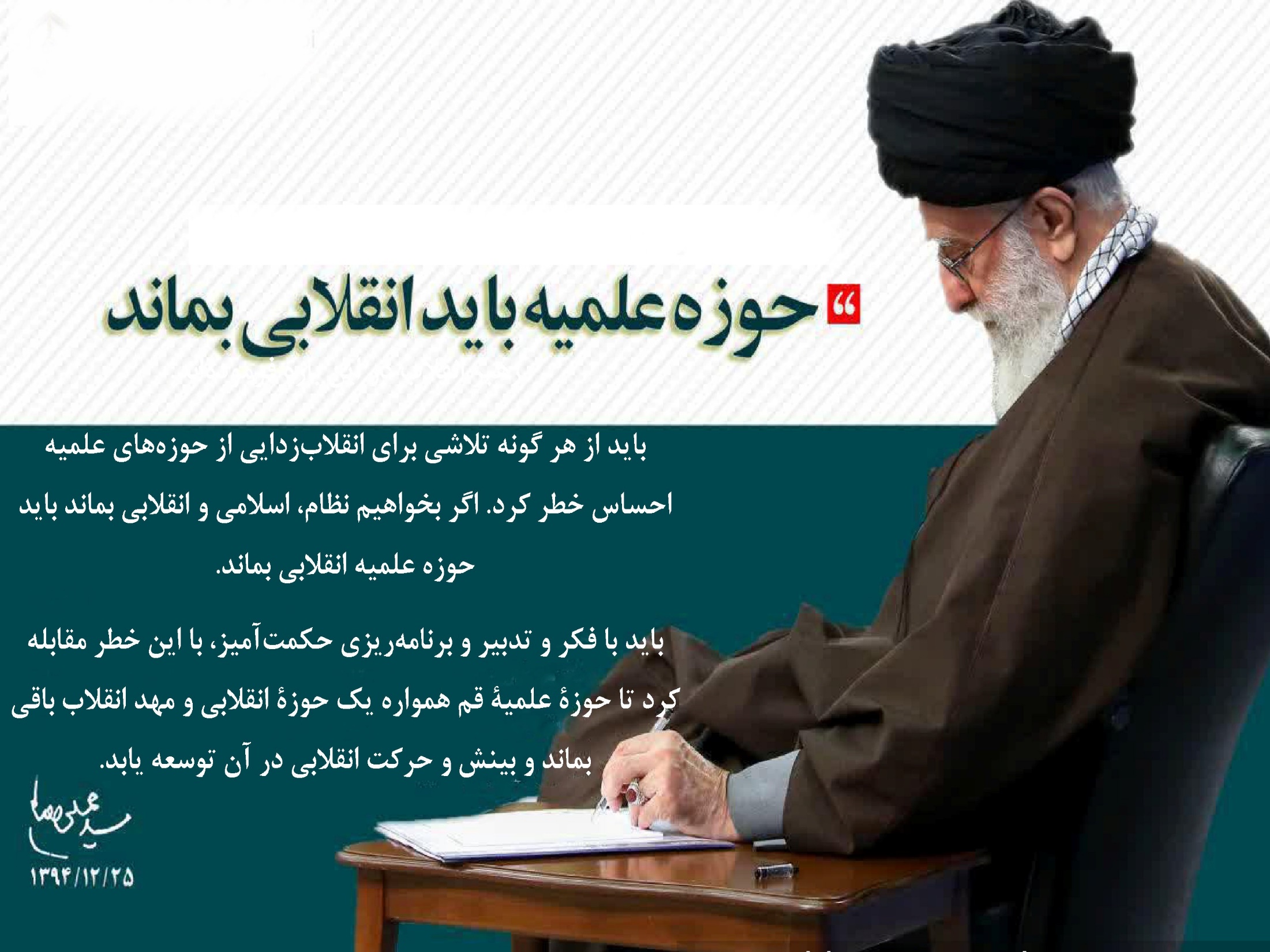 فصل ششم: طلبه و انقلاب اسلامیدربارة حوزه و طلبة انقلابی پرسش‌های فراوانی وجود دارد:
فصل ششم: طلبه و انقلاب اسلامی
شایسته است پیش از ورود به موضوع، نظری به مبانی و سازه‌های اولیة بحث داشته باشیم:
فصل ششم: طلبه و انقلاب اسلامی
شایسته است پیش از ورود به موضوع، نظری به مبانی و سازه‌های اولیة بحث داشته باشیم:
فصل ششم: طلبه و انقلاب اسلامی
شایسته است پیش از ورود به موضوع، نظری به مبانی و سازه‌های اولیة بحث داشته باشیم:
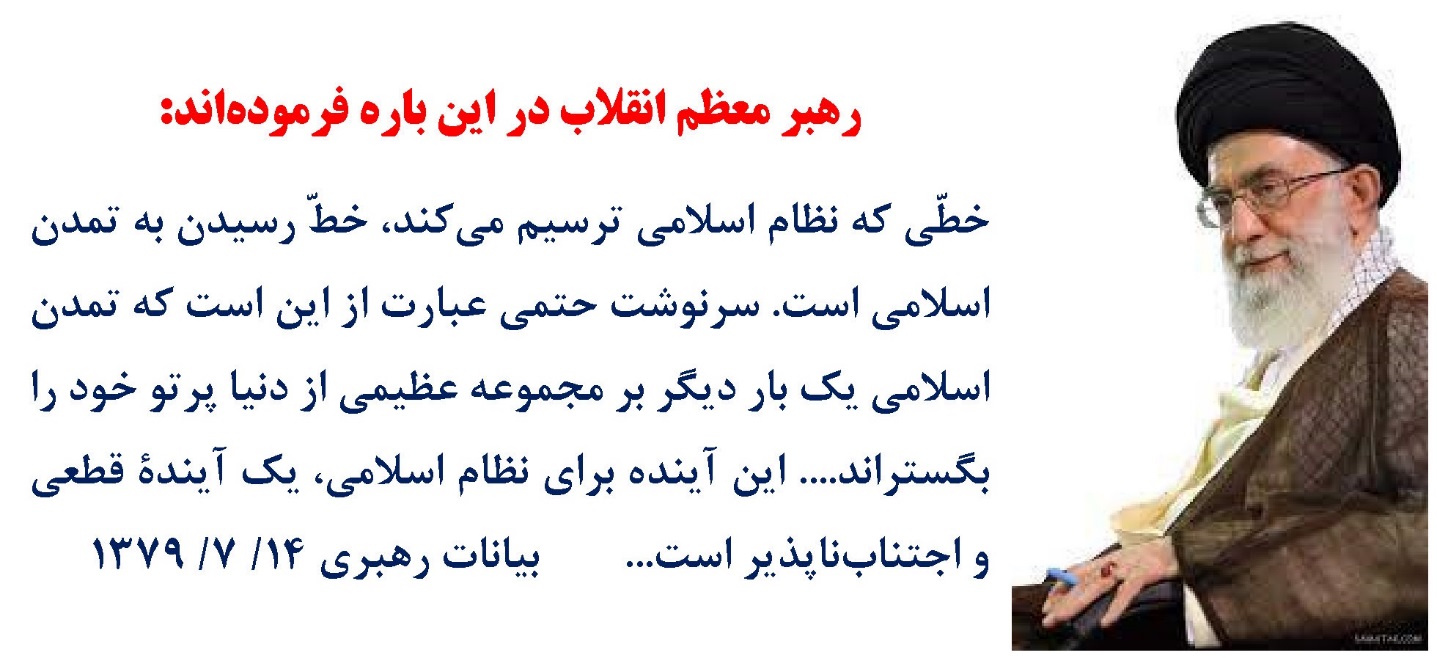 فصل ششم: طلبه و انقلاب اسلامی
شایسته است پیش از ورود به موضوع، نظری به مبانی و سازه‌های اولیة بحث داشته باشیم:
فصل ششم: طلبه و انقلاب اسلامی
البته تحقق ارادة خدا حتمی است و فرجامِ تاریخِ بشر روشن است؛ یعنی خدا از طرح خود برای پایان تاریخ درنمی‌گذرد و در این طرح شکست نمی‌خورد؛ اما صبر او زیاد است و تا انسان‌ها اقدام و قیامی نکنند پیش‌قدم نمی‌گردد؛ بلکه منتظر می‌ماند تا کسانی پدید آیند و به وظیفة خود عمل کنند:

(یا أَیهَا الَّذینَ آمَنُوا مَن یرتَدَّ مِنكُم عَن دینِهِ فَسَوفَ یأتِی اللَّهُ بِقَومٍ یحِبُّهُم وَ یحِبُّونَهُ أَذِلَّةٍ عَلَى المُؤمِنینَ أَعِزَّةٍ عَلَى الكافِرینَ یجاهِدُونَ فی‏ سَبیلِ اللَّهِ وَ لایخافُونَ لَومَةَ لائِمٍ ذلِكَ فَضلُ اللَّهِ یؤتیهِ مَن یشاءُ وَ اللَّهُ واسِعٌ عَلیمٌ) مائده: 54

انقلاب اسلامی ایران و نهضت امام راحل; را در این چارچوب می‌توان فهمید. این حرکت بزرگ، یک خیزش اعتقادیِ مردمی و مقدمه‌ساز تشکیل یک جامعة بزرگ اسلامی و سرآغازی برای ظهور امام زمان است. 

«این کشور باید ساخته شود، باید پیش برود. این ملت بزرگ باید استعدادهایش شکوفا شود. بایستی در دنیا بدرخشد و بالاخره آن تمدن عظیم اسلامی را در مقابل چشم جهانیان بگذارد. این انقلاب باید بماند و برنامة تاریخی و جهانی خویش را به بار نشاند.»
فصل ششم: طلبه و انقلاب اسلامی
حقیقت انقلاب و ماهیت «طلبة انقلابی»
برای شناخت طلبة انقلابی لازم است ابتدا جوهره و حقیقت انقلاب را بشناسیم و آن را در ویژگی‌های مرتبط با طلبگی ضرب کنیم.
فهم انقلاب به مثابه صحنة تقابل، درگیری و جایگزینی دو برداشت از اسلام، تصویری است که در سراسر سخنرانی‌ها، پیام‌ها و نامه‌های امام خمینی; آشکار است.
فصل ششم: طلبه و انقلاب اسلامی
حقیقت انقلاب و ماهیت «طلبة انقلابی»
فصل ششم: طلبه و انقلاب اسلامی
حقیقت انقلاب و ماهیت «طلبة انقلابی»
امام راحل; این اسلام را «اسلام آمریکایی» یعنی اسلام مستظهر به پشتیبانیِ کفر و توحید پرورده در دامان شرک نامیدند.
فصل ششم: طلبه و انقلاب اسلامی
با توجه به اینکه نهضت حضرت امام;، نهضت اسلامی است و ماهیتی ایمانی و توحیدی دارد لازم است معنای ایمان و توحید را اندکی به تفصیل بیان کنیم.
بنابراین نظر به تقابل مفهوم ایمان و کفر هرچه ایمان به خدا افزایش یابد و شدت گیرد، کفر به آلهة دیگر نیز باید شدیدتر شود.
فصل ششم: طلبه و انقلاب اسلامی
بنابراین تجلی ایمان را نباید تنها در عمل فردی یعنی ترک هوس یا انجام نماز و روزه منحصر دانست. ایمان ظهور دیگری نیز دارد که در ارتباط با دیگران معلوم می‌شود. ایمان به خدا مستلزم کفر به طاغوت و خروج از بندگی اوست.
فصل ششم: طلبه و انقلاب اسلامی
فصل ششم: طلبه و انقلاب اسلامی
فصل ششم: طلبه و انقلاب اسلامی
فصل ششم: طلبه و انقلاب اسلامی
فصل ششم: طلبه و انقلاب اسلامی
از نظر امام خمینی «آنچه پیش از انقلاب به‌عنوان اسلام معرفی می‌شد»، ناقص است،
فصل ششم: طلبه و انقلاب اسلامی
فصل ششم: طلبه و انقلاب اسلامی
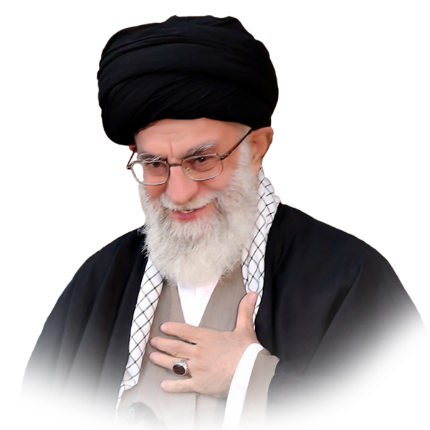 حضرت‌ آیت‌الله خامنه‌ای با تصریح به اینکه                 «نخستین بار امام راحل بزرگ ما به تمایز این دو مقوله همت گماشته و آن را وارد قاموس سیاسی دنیای اسلام کرد.»  این نظریه ‌را «یکی از کلیدی‌ترین معارف انقلاب اسلامی» و «راز بزرگ» انقلاب دانسته است و به احیا و بسط این نظریة کانونی، اما مهجور امام خمینی پرداخته است.
«در انقلاب اسلامی، اسلام کتاب و سنت، جایگزین اسلام خرافه و بدعت؛ اسلام جهاد و شهادت، جایگزین اسلام قعود و اسارت و ذلت؛ اسلام تعبد و تعقل، جایگزین اسلام التقاط و جهالت؛ اسلام دنیا و آخرت، جایگزین اسلام دنیاپرستی یا رهبانیت؛ اسلام علم و معرفت، جایگزین اسلام تحجر و غفلت؛ اسلام دیانت و سیاست، جایگزین اسلام بی‌بندوباری و بی‌تفاوتی؛ اسلام قیام و عمل، جایگزین اسلام بی‌حالی و افسردگی؛ اسلام فرد و جامعه، جایگزین اسلام تشریفاتی و بی‌خاصیت؛ اسلام نجات‌بخش محرومین، جایگزین اسلام بازیچة دست قدرت‌ها؛ و خلاصه اسلام ناب محمّدی، جایگزین اسلام امریکایی گردید.» بیانات رهبری: 10/ 3/ 1369
فصل ششم: طلبه و انقلاب اسلامی
بر اساس این تعریف از حقیقت انقلاب اسلامی، طلبه یا حوزة انقلابی، طلبه یا حوزه‌ای است که معطوف به جایگزینی دو اسلام به «تحصیل»،‌ «تحقیق»، «تبلیغ»، «تهذیب»، «تربیت دیگران» و «جامعه‌سازی» می‌پردازد. بنابراین در عصر انقلاب اسلامی تعریف طلبه به «عالم دین» کافی نیست. باید پرسید کدام دین؟ دین اسلام. کدام اسلام؟ اسلام به قرائت اهل بیت پیامبر: یا همان مکتب تشیع. کدام تشیع؟ تشیع ناب انقلابی که با نظام سلطه و طاغوت استکبار سر سازش ندارد نه تشیع آمریکایی ـ انگلیسی و مکتب مطلوب دشمنان اسلام.
فصل ششم: طلبه و انقلاب اسلامی
برای آشنایی بیشتر با مفهوم طلبة‌ انقلابی لازم است ویژگی‌های شخصیتی او را برشماریم:
فصل ششم: طلبه و انقلاب اسلامی
1-اعتقاد به حضور حداکثری دین در اداره جامعه
1-اعتقاد به حضور حداکثری دین در اداره جامعه
فصل ششم: طلبه و انقلاب اسلامی
1-اعتقاد به حضور حداکثری دین در اداره جامعه
فصل ششم: طلبه و انقلاب اسلامی2-مجاهدت و استقامت
2-مجاهدت و استقامت
فصل ششم: طلبه و انقلاب اسلامی2-مجاهدت و استقامت
خدای متعال در قرآن کریم دو سبک زندگی مؤمنانه را تصویر کرده و می‌فرماید مؤمنان دو گروه‌اند
لایستَوِی القاعِدُونَ مِنَ المُؤمِنینَ غَیرُ أُولِی الضَّرَرِ وَ المُجاهِدُونَ فی سَبیلِ اللّهِ بِأَموالِهِم وَ أَنفُسِهِم فَضَّلَ اللّهُ المُجاهِدینَ بِأَموالِهِم وَ أَنفُسِهِم عَلَی القاعِدینَ دَرَجَةً وَ کلاًّ وَعَدَ اللّهُ الحُسنی‏ وَ فَضَّلَ اللّهُ المُجاهِدینَ عَلَی القاعِدینَ أَجرًا عَظیمًا دَرَجاتٍ مِنهُ وَ مَغفِرَةً وَ رَحمَةً وَ کانَ اللّهُ غَفُورًا رَحیمًا . نساء: 95.
فصل ششم: طلبه و انقلاب اسلامی2-مجاهدت و استقامت
فصل ششم: طلبه و انقلاب اسلامی2-مجاهدت و استقامت
فصل ششم: طلبه و انقلاب اسلامی3-هدفمندی و رسالت‌مداری
3-هدفمندی و رسالت‌مداری
فصل ششم: طلبه و انقلاب اسلامی3-هدفمندی و رسالت‌مداری
3-هدفمندی و رسالت‌مداری
فصل ششم: طلبه و انقلاب اسلامی3-هدفمندی و رسالت‌مداری
3-هدفمندی و رسالت‌مداری
فصل ششم: طلبه و انقلاب اسلامی4-اصلاح، تحول خواهی و پیش‌برندگی
4-اصلاح، تحول خواهی و پیش‌برندگی
فصل ششم: طلبه و انقلاب اسلامی4-اصلاح، تحول خواهی و پیش‌برندگی
4-اصلاح، تحول خواهی و پیش‌برندگی
فصل ششم: طلبه و انقلاب اسلامی4-اصلاح، تحول خواهی و پیش‌برندگی
این افق‌های تازه وقدم‌های بعد را نیز رهبر انقلاب در کلام خود معلوم ساخته‌اند:
فصل ششم: طلبه و انقلاب اسلامی5-نگاه کلان، بین‌المللی و تاریخی
5-نگاه کلان، بین‌المللی و تاریخی
فصل ششم: طلبه و انقلاب اسلامی5-نگاه کلان، بین‌المللی و تاریخی
5-نگاه کلان، بین‌المللی و تاریخی
فصل ششم: طلبه و انقلاب اسلامی5-نگاه کلان، بین‌المللی و تاریخی
5-نگاه کلان، بین‌المللی و تاریخی
فصل ششم: طلبه و انقلاب اسلامی5-نگاه کلان، بین‌المللی و تاریخی
5-نگاه کلان، بین‌المللی و تاریخی
فصل ششم: طلبه و انقلاب اسلامی6-دشمن شناسی
6-دشمن شناسی
فصل ششم: طلبه و انقلاب اسلامی7-اعتقاد به سنن الهی
7-اعتقاد به سنن الهی
فصل ششم: طلبه و انقلاب اسلامی8-ارادة جمعی و فعالیت گروهی و ساختارمند
8-ارادة جمعی و فعالیت گروهی و ساختارمند
فصل ششم: طلبه و انقلاب اسلامی8-ارادة جمعی و فعالیت گروهی و ساختارمند
8-ارادة جمعی و فعالیت گروهی و ساختارمند
فصل ششم: طلبه و انقلاب اسلامی8-ارادة جمعی و فعالیت گروهی و ساختارمند
8-ارادة جمعی و فعالیت گروهی و ساختارمند
فصل ششم: طلبه و انقلاب اسلامی8-ارادة جمعی و فعالیت گروهی و ساختارمند
8-ارادة جمعی و فعالیت گروهی و ساختارمند
فصل ششم: طلبه و انقلاب اسلامی8-ارادة جمعی و فعالیت گروهی و ساختارمند
8-ارادة جمعی و فعالیت گروهی و ساختارمند
فصل ششم: طلبه و انقلاب اسلامی9-آشنایی تخصصی با معارف دینی
9-آشنایی تخصصی با معارف دینی
فصل ششم: طلبه و انقلاب اسلامی10-دیگر صفات
به فهرست ویژگی‌های طلبة انقلابی، محورهای دیگری را نیز می‌توان افزود
10-دیگر صفات
فصل ششم: طلبه و انقلاب اسلامیطلبة انقلابی چه چیز نیست؟
از توضیحات بالا معلوم شد که هرگونه تعلق خاطر به انقلاب و رهبری و دلبستگی به نظام اسلامی، اگر در دایرة رفتار صنفی و طلبگی (تحصیل، پژوهش، تبلیغ، تربیت و ...) وارد نشود و منتهی به سبک زندگی خاصی نشود، هر چند این دلبستگی صرفاً در دایرة رفتار عمومی طلبه اثر بگذارد طلبه را مصداق طلبة انقلاب نمی‌سازد.
فصل ششم: طلبه و انقلاب اسلامیطلبة انقلابی چه چیز نیست؟
فصل ششم: طلبه و انقلاب اسلامیطلبة انقلابی چه چیز نیست؟
فصل ششم: طلبه و انقلاب اسلامیطلبة انقلابی چه چیز نیست؟
فصل ششم: طلبه و انقلاب اسلامیطلبة انقلابی چه چیز نیست؟
فصل ششم: طلبه و انقلاب اسلامیانقلابی بودن؛ وظیفة همگانی یا کفایی
که برای فعالیت تخصصی خود در یک نگاه کلان جمعی تعریف و توجیه روشن داشته باشند.
فصل ششم: طلبه و انقلاب اسلامیانقلابی بودن؛ وظیفة همگانی یا کفایی